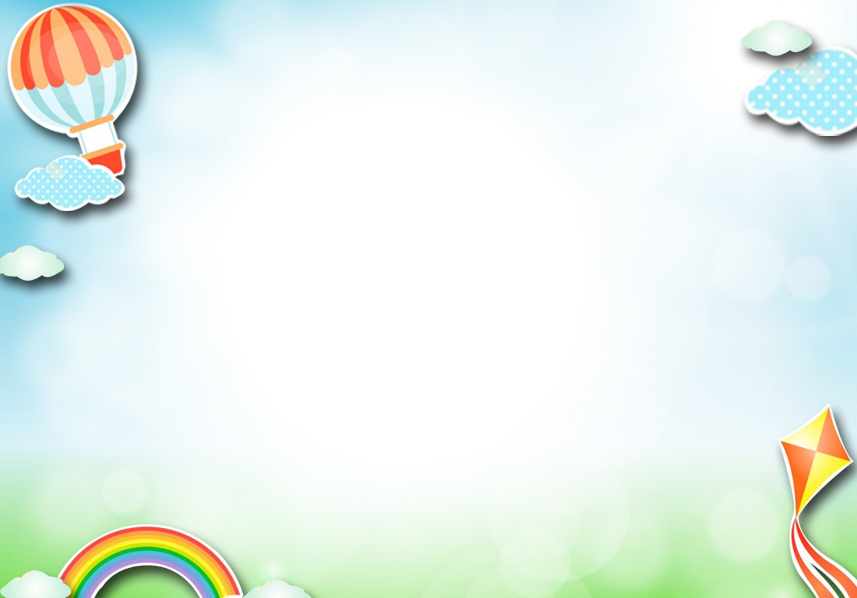 TRƯỜNG MẦM NON ĐỨC GIANG
Giáo ánLàm quen chữ l, m, n
Lứa tuổi: Mẫu giáo lớn
Giáo viên: Triệu Thị Thanh
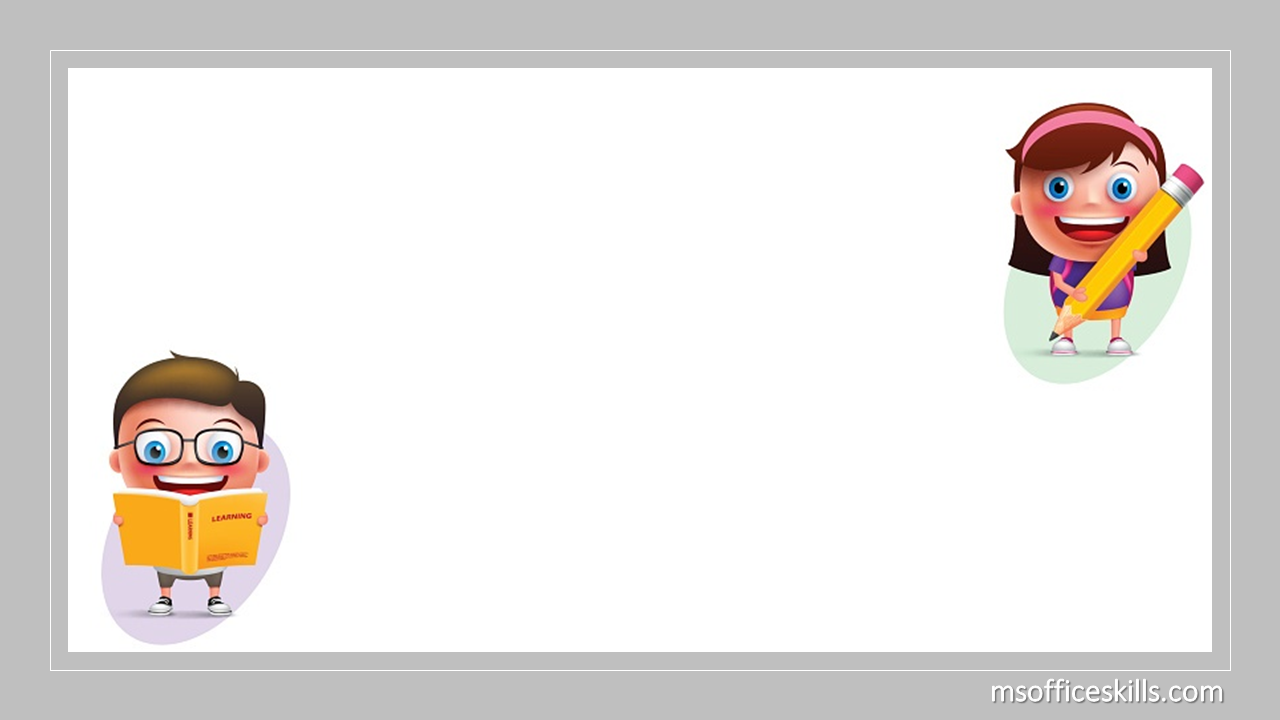 I/ MỤC ĐÍCH- YÊU CẦU
1. Kiến thức: 
- Trẻ nhận biết các nét chữ l, m, n.
- Trẻ phân biệt được chữ cái.
2 Kĩ năng : 
- Trẻ có kỹ năng phát âm rõ ràng, nhận biết các nét trong chữ
- Trẻ có kĩ năng so sánh các cặp chữ cái.
3. Thái độ: 
- Trẻ tích cực tham gia hoạt động
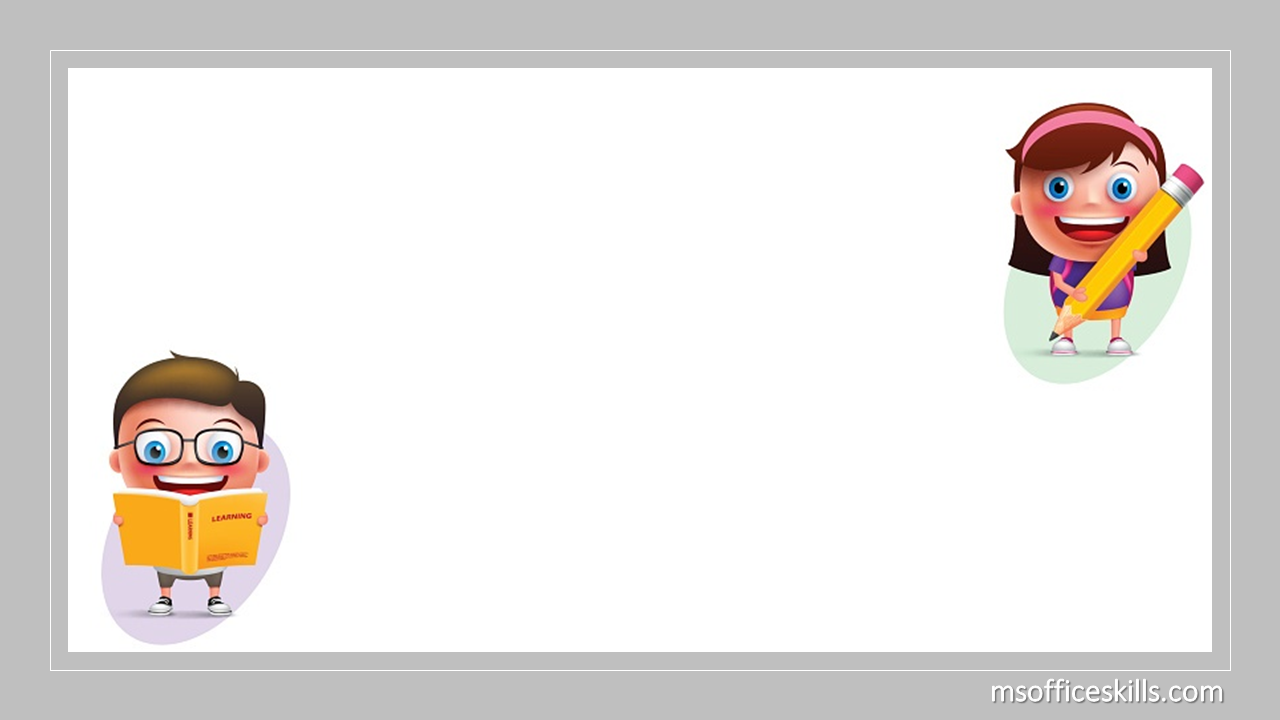 1/ Ổn định tổ chức
- Cho trẻ đọc thơ bài “Hoa kết trái”
2/ Phương pháp, hình thức tổ chức
- Cho trẻ quan sát tranh “Hoa ly, hoa sen, hoa mai”
Tìm chữ cái đã học
Cô giới thiệu chữ mới
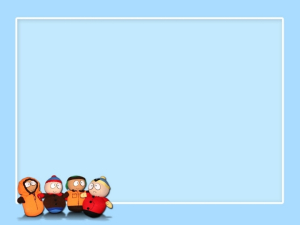 y
o
l
a
H
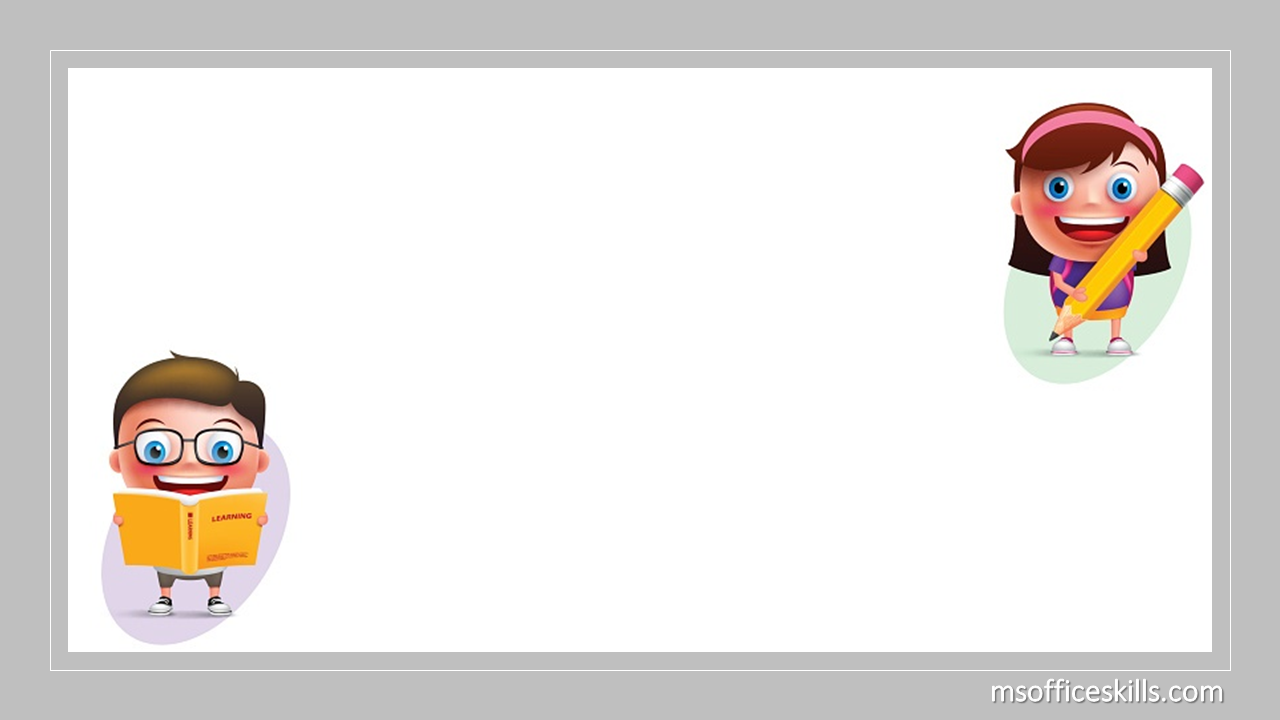 l
l
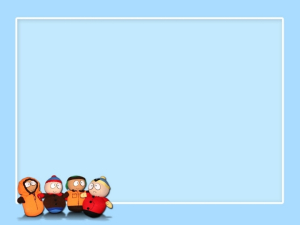 e
n
H
o
s
a
n
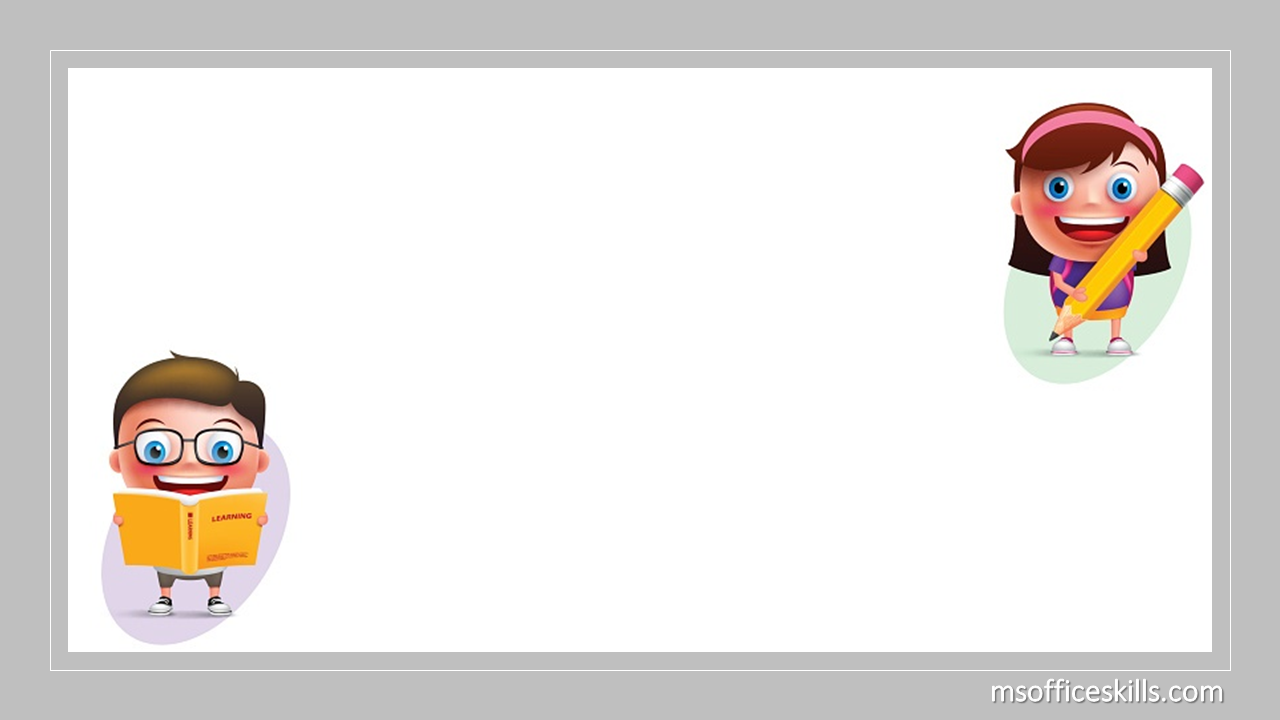 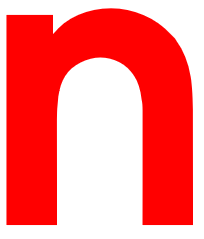 o
m
a
i
a
H
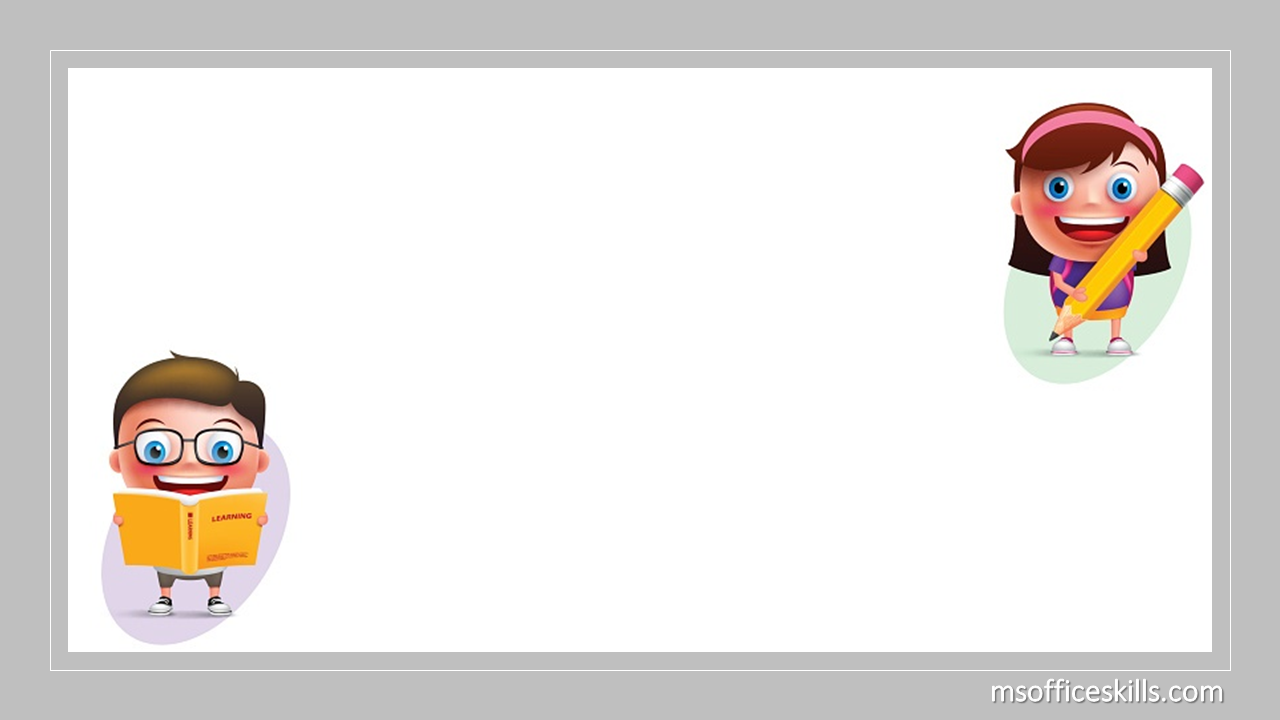 n
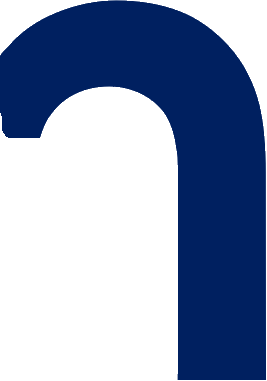 m
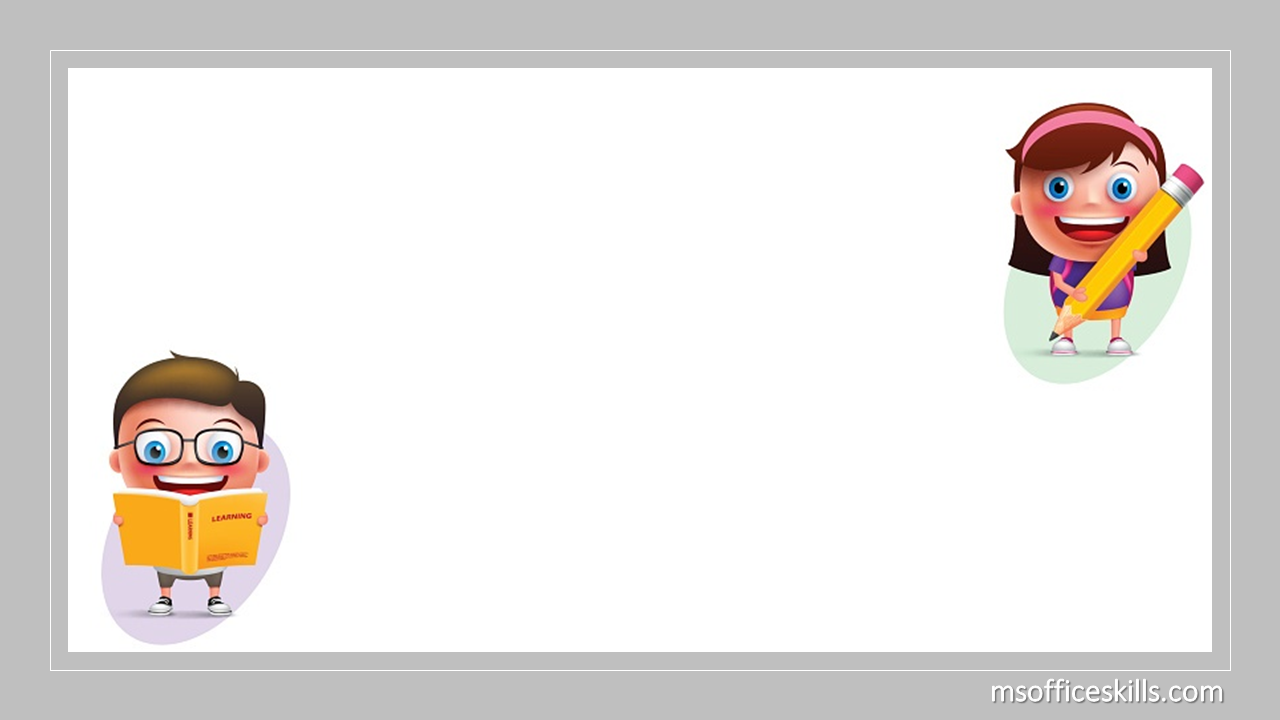 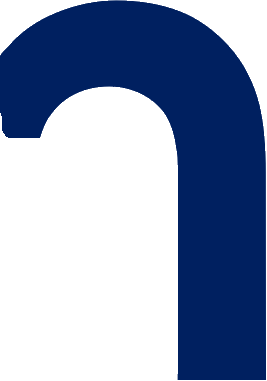 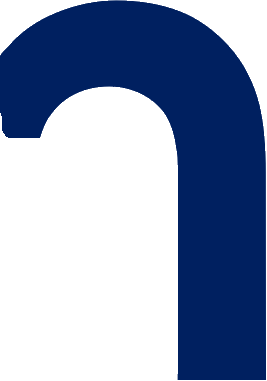 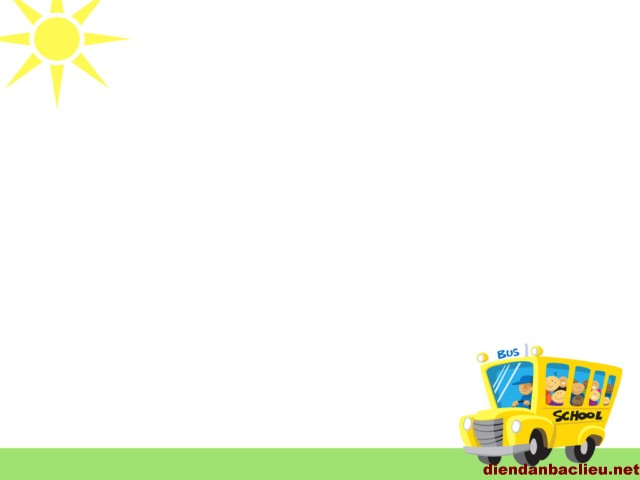 l  n  m
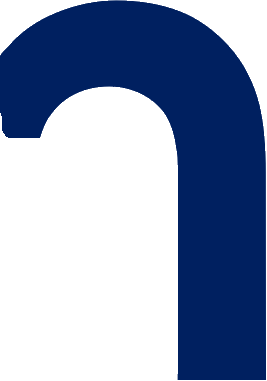 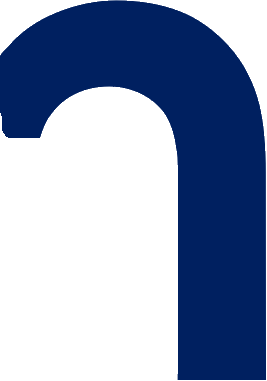 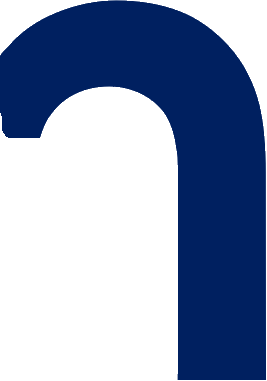 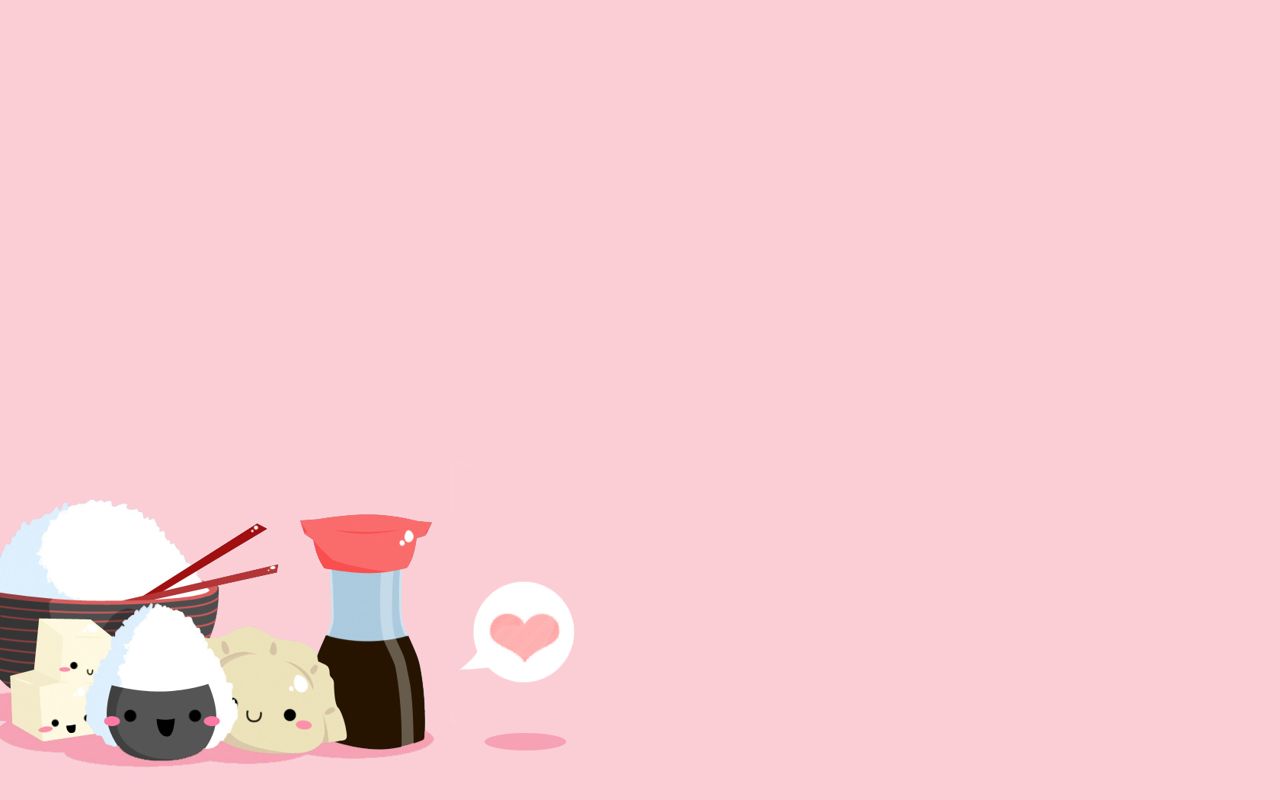 l
n
m
L
M
N
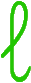 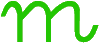 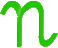 Trò chơiBé tinh mắt
Bé hãy hái quả và để vào rổ tương ứng
l
m
l
n
n
m
l
n
m
n
m
l
l
m
n
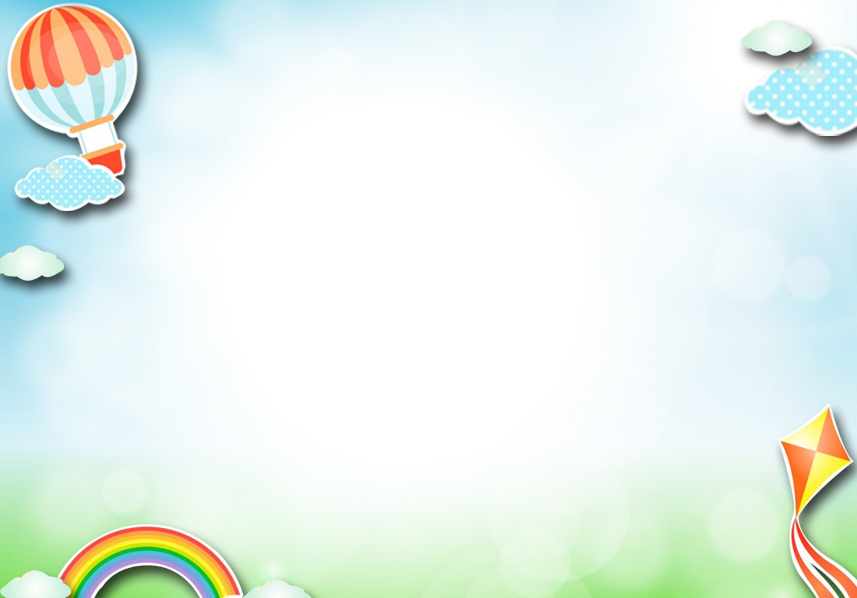 3/ Kết thúc- Cho trẻ hát “Màu hoa”
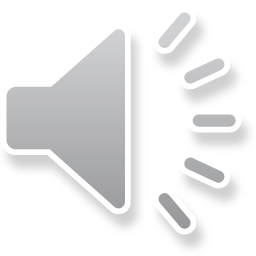